Dicas
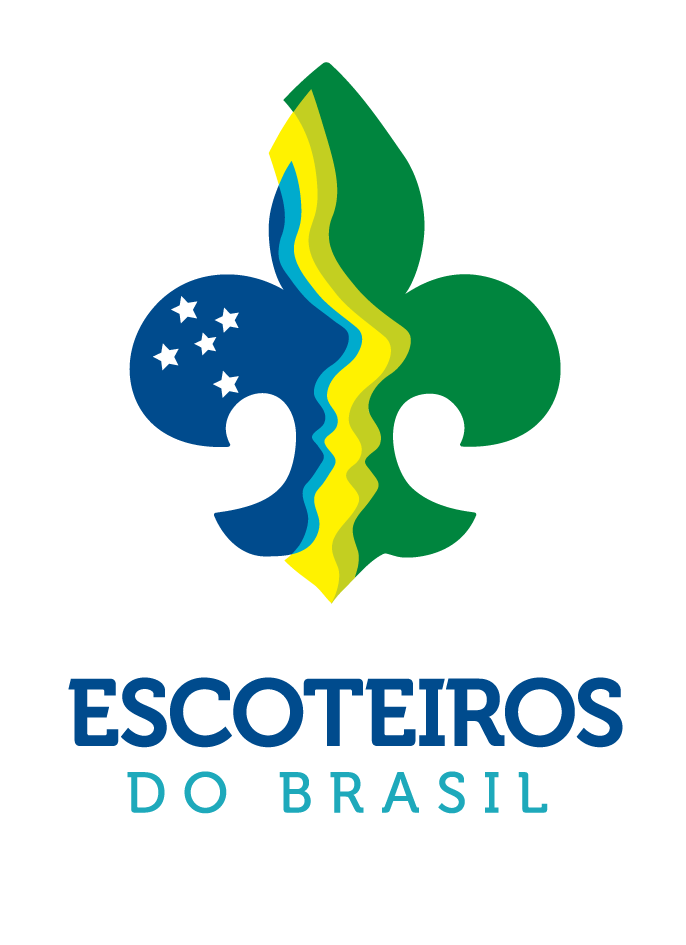 Até 3 kg de comida, mas nada de ovo, carne crua e leite
Regras da Islândia:
Os viajantes podem importar os seguintes produtos sempre que seja para uso pessoal:
- Tabaco: passageiros a partir de 18 anos de idade podem importar 200 cigarros ou 250 gramas de outros produtos relacionados
- Bebidas alcoólicas: passageiros maiores de 20 anos podem importar as seguintes combinações de álcool: um litro de bebidas alcoólicas e um litro de vinho; um litro de bebidas alcoólicas e seis litros de cerveja; um litro de vinho e seis litros de cerveja; ou cinco litros de vinho.
- 3 kg de produtos alimentícios cujo valor total não passe de 13 mil coroas islandesas- ISK.Estão proibidos os seguintes artigos:
Narcóticos
Produtos derivados de animais
Armas
Os produtos de tabaco sem fumaça, como o rapé e o tabaco de mascar.
O que pode levar para Islândia
Alimentos proibidos na mala (regras internacionais):
• Carnes in natura ou industrializadas, como presunto, embutidos, enlatados e pescados• Leite e seus derivados, como queijos, doce de leite, iogurtes e manteigas, não podem entrar no país sem autorização do Ministério da Agricultura, pois podem colocar em risco a saúde da população e de rebanhos• Ovos ou outros alimentos não processados• Vegetais e frutas não podem ser trazidos de outros países, já que há possibilidade de conterem pragas ou estarem contaminados por alguma doença, o que pode causar danos à agricultura do país ou à saúde humana• Mel, cera e própolis• Mudas, sementes, hortaliças frescas, madeira e terra• Mesmo quando destinados à pesquisa, insetos, moluscos, bactérias e fungos não podem entrar no país sem certificação do Ministério da Agricultura• Agrotóxicos, produtos veterinários (soro, vacinas, medicamentos), sêmen e embriões de animais• Comidas e lanches servidos a bordo pelas companhias aéreas não podem ser trazidos pelos passageiros. Os itens devem ser consumidos apenas no avião, pois podem se deteriorar e causar problemas de saúde
https://www.tollur.is/English/individuals/customs/traveling-to-iceland/duty-free-imports/#food
O que pode levar para Islândia
O que você pode levar na mala (regras internacionais)
• Café solúvel, torrado ou moído• Azeites• Produtos de origem vegetal industrializados, embalados a vácuo, enlatados, em salmoura e outros conservantes• Chocolates• Erva-mate elaborada e embalada• Pó para sorvetes e sobremesas, embalado• Féculas embaladas• Margarina e pasta de cacau• Glicose e açúcar refinado e embalado• Cigarros• Bebidas em geral (chás, sucos e refrigerantes) em embalagens de até 100ml• Vinhos podem circular livremente, mas o viajante deve observar o limite de 12 garrafas de uma mesma marca ou até 18 de fabricantes diferentes. Outras bebidas alcoólicas podem ser trazidas até um limite de 12 litros.
O que pode levar para Islândia
Carta emitida pelo Escritório Nacional que comprova que você é membro da WOSM
Quem quiser o Passaporte Escoteiro, solicitar para internacional@escoteiros.org.br
Enviar o formulário (http://www.escoteiros.org.br/wp-content/uploads/2016/01/passaporte_escoteiro-1.doc) preenchido
Passaporte Escoteiro
3 horas a mais que o Brasil 
Não aceitam gorjeta
Código telefônico: 354
Ligação da Islândia para o Brasil a cobrar: usar a telefonista 533-5019
Cartões telefônicos internacionais: são  facilmente encontrados em postos de gasolina e lojas de conveniência em todo o país. Esses cartões normalmente possuem melhores tarifas do que chamadas feitas diretamente dos hotéis ou de telefones públicos. Os centros de informações turísticas vendem estes cartões e possuem também telefones destas empresas de telefonia internacional. Os preços para ligações ao Brasil são muito baixos. O minuto para ligar para telefone fixo do Brasil é de R$ 0,10. Para celular, R$ 0,45.
Pontos de wi-fi por todo lado
Bebida alcoólica só são vendidas nas lojas de bebidas chamadas Vinbúdin (http://www.vinbudin.is/english/home/opnunartimar.aspx). No supermercado encontra cerveja light (máx 2,5% de teor alcoólico). Não pode consumir bebida na rua.
Água da torneira excelente
Comer cachorro-quente
Islândia
Moeda no Campo: Coroa Islandesa (ISK)
Não terá Banco no Moot
No campo serão aceitos: cartão de crédito e débito, e coroas islandesas
Banco Landsbanki Íslands possui taxas de câmbio razoáveis
Fácil fazer câmbio de dólares e euros na Capital
Visa e MasterCard são as bandeiras mais aceitas, apesar de American Express e Diner’s Club também serem aceitos em alguns locais
Quem levar cartão de crédito e/ou débito não esquecer de liberar para uso no exterior
Cartão de Crédito e Débito: 6,38% de IOF
Moeda Estrangeira: 1,1% de IOF
Saque em moeda local (procurar por terminais que tenham a bandeira PLUS para cartões da VISA e CIRRUS para cartões da Mastercard): 6,38% de IOF + taxa de serviço
Travel Money: segurança
Não trazer coroas islandesas para o Brasil (só as moedinhas de lembrança): não dá para fazer câmbio aqui
Dinheiro
Não deixar coisas de valor dentro da barraca: dinheiro, eletrônicos, documentos, etc
Trancar a barraca com cadeado de código
Deixar o saco de dormir sempre ensacado
Não largar a mochila de ataque em qualquer lugar, ficar sempre de olho
Guardar documentos e dinheiro na “doleira”
No Acampamento
Alojamento em Reiquiavique antes e depois do Moot em escolas da cidade
Reservar até dia 15/05/2017 pelo: http://travel.worldscoutmoot.is/en/scout-accommodation-in-reykjavik/
Alojamento
vocabulário básico: http://islandiabrasil.com.br/lingua-islandesa#vocabulario-e-frases-basicos
guia de pronuncia: http://islandiabrasil.com.br/lingua-islandesa#guia-de-pronuncia
Islândes
Pronúncia: Spiderman
Significa: Scoutman
Desafio físico originário da Dinamarca
Para ganhar o distintivo:
Nadar 800m na piscina que fica perto do campo
Depois correr até o Monte Búrfell, onde irá começar a terceira parte
Subir e descer o Monte Búrfell
Correr de volta para o campo
A corrida e a caminhada da piscina para o Campo dão uns 22km
No cume do Monte Búrfell, lanches e bebidas estarão esperando os “competidores”
O número de vagas é limitado e a inscrição deverá ser feita no primeiro dia no Campo. Terá pré-inscrição e esses terão prioridade, mas mesmo assim será necessário confirmar a inscrição/ participação assim que chegar no campo
Mais detalhes em breve
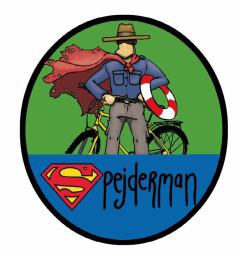 Spejderman
Dia 30 de julho
ISK 3500 para maiores de 18 anos
ISK 1750 para os com idade entre 06 e 18 anos
Menores de 06 anos não pagam
Inclui: identificação e guia de visitas
Horário: 09:00 – 17:00 
500 vagas
Visita às áreas públicas: Centro Mundial Escoteiro e Praça Central
Não será permitido entrar nos subcampos
As reservas devem ser feitas pelo: travel.worldscoutmoot.is
Dia da Visita
Usar nas publicações nas redes sociais a hashtag:
#BrasilnoMoot
#BrasilnoMoot